社会保险费政策和减免优惠介绍
国家税务总局汕尾市税务局社会保险费和非税收入科曾文毓
2023年5月
参保缴费政策
社保法基本规定、费基费率、参保缴费流程
什么是社会保险？
社会保险
社会保险是社会保障制度的一个最重要的组成部分
社会保险是指国家通过立法，对劳动者在因年老、疾病、失业、工伤、生育等减少劳动收入时给予经济补偿，使他们能够享有基本生活保障的一项社会保障制度。
参保规定
社会保险法
第五十八条 用人单位应当自用工之日起三十日内为其职工向社会保险经办机构申请办理社会保险登记。未办理社会保险登记的，由社会保险经办机构核定其应当缴纳的社会保险费。
第六十条 用人单位应当自行申报、按时足额缴纳社会保险费，非因不可抗力等法定事由不得缓缴、减免。
依法参加社会保险
用人单位
参保个人
法定义务
提高企业的社会诚信度。
对企业职工权益提供保障，增加职工对企业的信任感，增强企业凝聚力。
减少企业工伤事故的防范风险。
均衡企业负担，减少企业对老员工的养老支出。
依法参保
给自己未来买一个保障。养老保险可领取养老金，医疗保险给予医疗保障，工伤保险保障工伤事故，失业保险对下岗再就业提供保障，生育保险为新生命的诞生提供保障。
养老保险的退休金可有效保障退休人员退休后的基本生活，为子女减少负担。
要参加哪些险种？
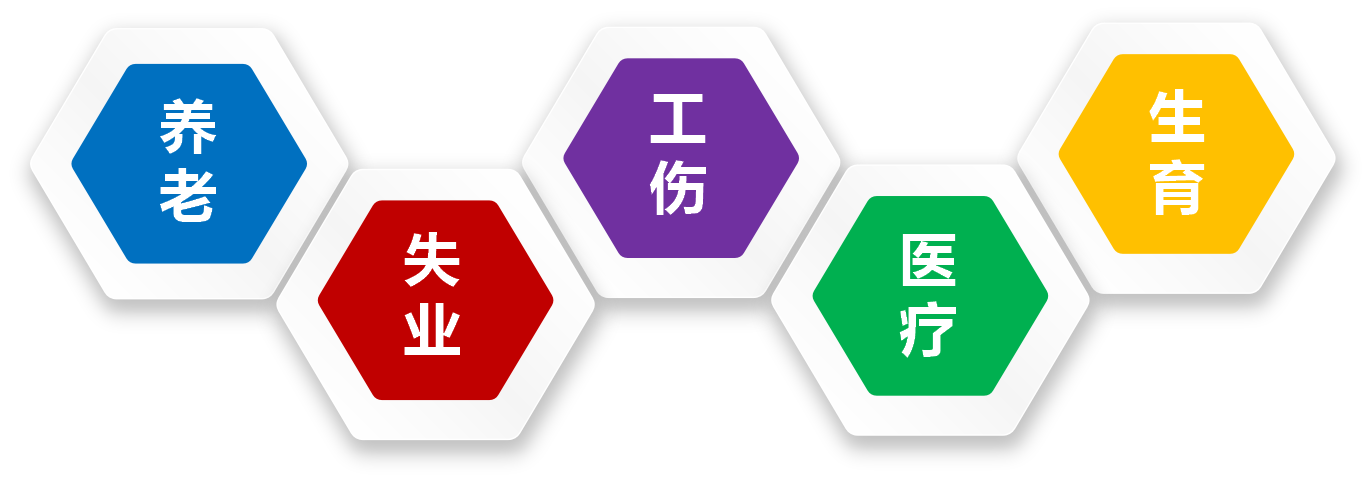 缴费基数上下限
缴费比例
24930
单位：14%
个人：8%
3800
企业职工基本养老保险
第十条 职工应当参加基本养老保险，由用人单位和职工共同缴纳基本养老保险费。
申报工资：		缴费基数：
30000		24930


4000		4000


2500		3800

举例
最低
缴费基数上下限
缴费比例
23589
单位：0.8%
个人：0.2%
1620
失业保险
第四十四条 职工应当参加失业保险，由用人单位和职工按照国家规定共同缴纳失业保险费。
申报工资：		缴费基数：
30000		23589


4000		4000


1600		1620

举例
工伤保险
第三十三条 职工应当参加工伤保险，由用人单位缴纳工伤保险费，职工不缴纳工伤保险费。
工伤保险
浮动费率政策 《关于调整完善我市工伤保险费率政策进一步加强基金管理有关问题的通
                       知》（汕人社发〔2016〕83号）
缴费基数上下限
缴费比例
20202
单位：6.5%
个人：2%
4040
基本医疗保险（含生育保险）
第二十三条 职工应当参加基本医疗保险，由用人单位和职工按照国家规定共同缴纳基本医疗保险费。
第五十三条 职工应当参加生育保险，由用人单位按照国家规定缴纳生育保险费，职工不缴纳生育保
                  险费。
申报工资：		缴费基数：
30000		20202


5000		5000


2000		4040

举例
医疗：6.0%
生育：0.5%
[Speaker Notes: 《汕尾市生育保险和职工基本医疗保险合并实施方案》]
如何参保缴费？
申报缴费
增员
电子税务局
粤税通小程序
办税服务厅等
工资调整
申报缴费
减员
员工
   A
减员
增员
申报缴费
减免优惠
阶段性降低社会保险费率
失业保险
继续实施阶段性降低失业保险费率  自2023年5月1日起，我省继续实施阶段性降低失业保险费率至1%的政策。即用人单位失业保险费率统一按0.8%执行，个人费率继续执行0.2%。
《转发人力资源社会保障部 财政部 国家税务总局关于阶段性降低失业保险、工伤保险费率有关问题的通知》（粤人社函〔2023〕133号）

根据《广东省人力资源和社会保障厅 广东省财政厅 国家税务总局广东省税务局关于做好失业保险稳岗位提技能防失业工作的通知》（粤人社规〔2022〕9号）规定，广东省失业保险浮动费率政策执行期限至2023年4月30日，因此自2023年5月1日起，我省不再执行失业保险浮动费率政策，用人单位缴费费率统一按0.8%执行。
[Speaker Notes: 国家政策规定继续实施阶段性降低失业保险费率政策，为什么我们公司之前的单位缴费费率为0.32%或0.48%，5月1日后却变成0.8%？]
工伤保险
浮动费率政策 《关于调整完善我市工伤保险费率政策进一步加强基金管理有关问题的通知》（汕人社发〔2016〕83号）
如何享受？
实行免申即享，税务机关统一调整征管系统，无需用人单位操作。
用人单位按时申报缴费即可自动享受减免。